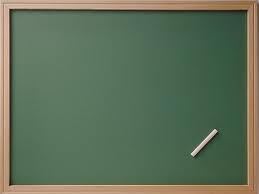 Тема: «Либеральные реформы 
60 – 70–х годов»
Рудых Ольга Николаевна
Учитель истории МБОУ – гимназия №11 г. Тула
16.04.2014
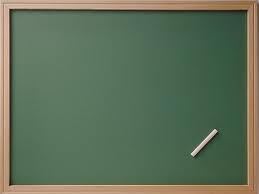 Выделите положительные и отрицательные стороны реформ
16.04.2014
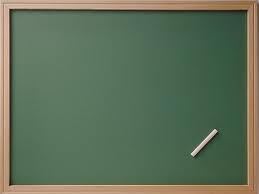 План урока:
Земская реформа
Городская реформа
Судебная реформа
Военная реформа
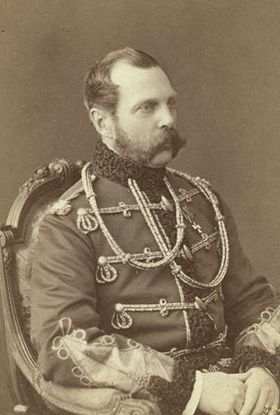 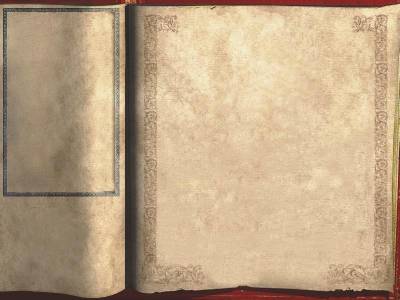 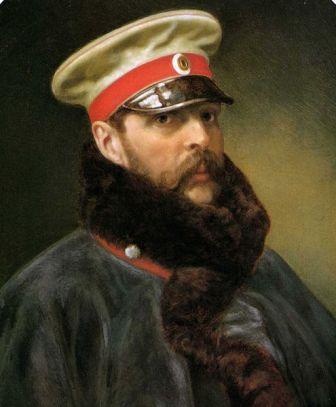 Реформа – преобразование, изменение, переустройство какой-либо стороны общественной жизни
 ( порядков, институтов, учреждений), не уничтожающее основ существующей социальной структуры.
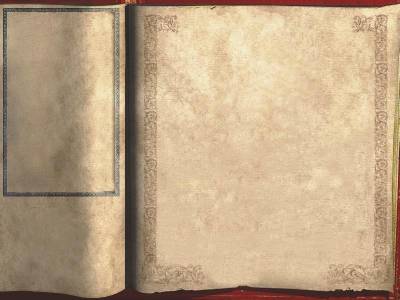 Земская реформа
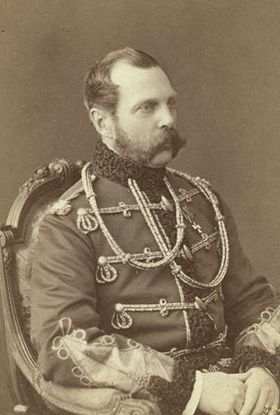 1 января 1864 г. – «Положение о губернских и уездных земских учреждениях».

Создание в уездах и губерниях выборных органов местного самоуправления – ЗЕМСТВ.

Полномочия: решение вопросов местного хозяйственного значения (строительство дорог, школ, больниц, развитие местной промышленности).
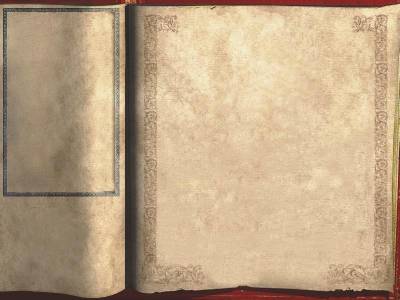 Земская реформа
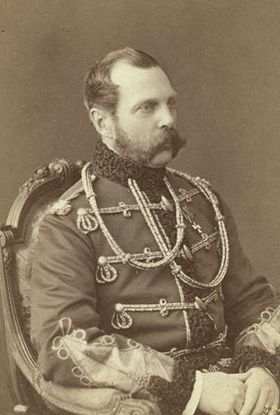 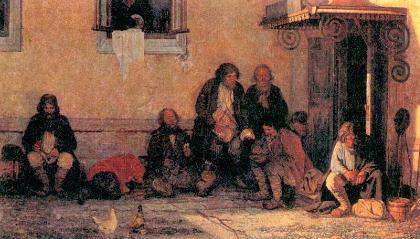 Г.Мясоедов. Земство обедает.
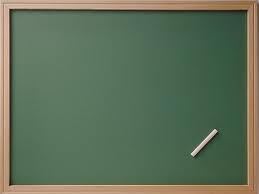 ЗЕМСКОЕ САМОУПРАВЛЕНИЕ
РАСПОРЯДИТЕЛЬНЫЕ
ОРГАНЫ
ИСПОЛНИТЕЛЬНЫЕ
ОРГАНЫ
ЗЕМСКОЕ
СОБРАНИЕ
(ГЛАСНЫЕ)
ЗЕМСКАЯ
УПРАВА
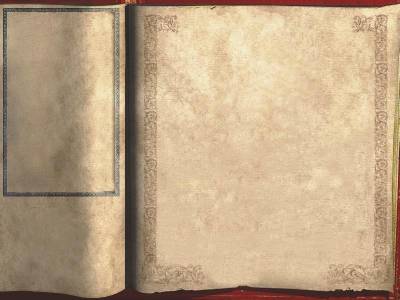 Городская реформа 1870 г.
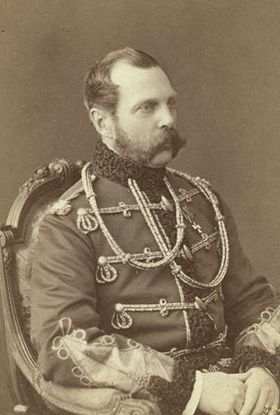 Введение городского самоуправления по типу земского.
Учреждение всесословных городских учреждений – 
городская дума и городская управа 

Полномочия: благоустройство города, развитие местной промышленности и торговли, народного образования и медицины, содержание тюрем и полиции.
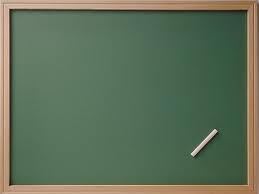 ГОРОДСКОЕ САМОУПРАВЛЕНИЕ
ГОРОДСКАЯ ДУМА
(ГЛАСНЫЕ)
ГОРОДСКАЯ
УПРАВА
ГОРОДСКОЙ
ГОЛОВА
Избирателями были мужчины, достигшие 25 лет и платившие городские налоги.
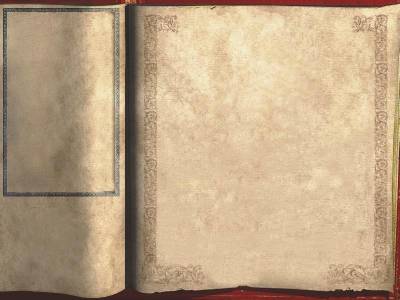 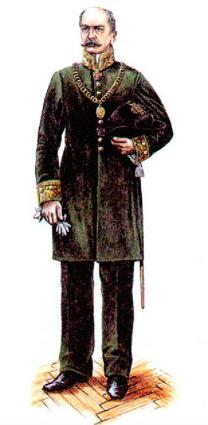 Судебная реформа 1864 г.

Равенство всех сословий перед законом
Несменяемость и независимость судей
Гласность и состязательность суда
Институт присяжных заседателей
Адвокатура
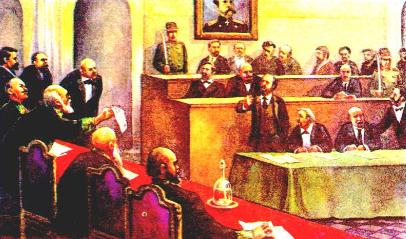 Мировой судья
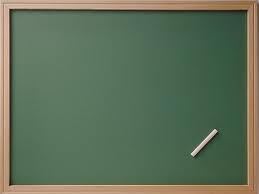 СУДЕБНАЯ СИСТЕМА
ИМПЕРАТОР
СЕНАТ
СУДЕБНАЯ ПАЛАТА
МИРОВОЙ СУД
ОКРУЖНОЙСУД
ОСОБЫЕ СУДЫ
Для крестьян
Для военных
Для духовенства
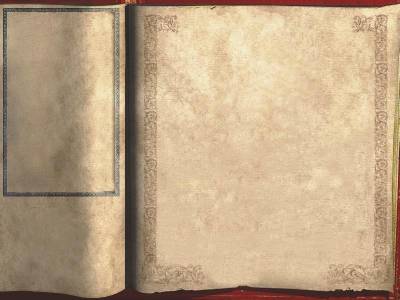 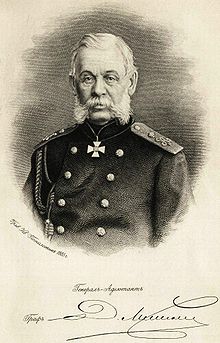 ВОЕННАЯ РЕФОРМА 1874 г.

Отмена рекрутской системы комплектования армии и введение всеобщей воинской повинности.

Призыву подлежали лица всех сословий с 20 лет
Срок службы :в сухопутных войсках 15 лет (6 лет действительной, 9 в запасе); во флоте 10 лет (7 лет действительной, 3 в запасе).
Для лиц, получивших образование срок службу сокращался (4 года – начальные училища, 6 месяцев – высшее образование)
Освобождались от службы: единственные сыновья и кормильцы семьи.
Военный министр
Д.А.Милютин
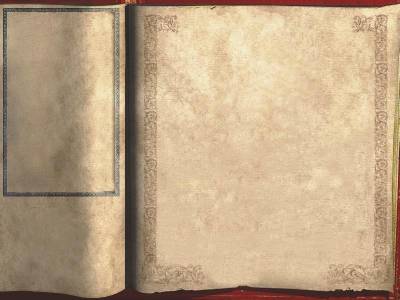 В армии отменялись телесные наказания, улучшался быт и обучение солдат.
В к.60-н.70-х годов произошло перевооружение армии на вооружение поступили нарезные орудия и винтовки Бердана.
Были введены новые уставы.
Подготовка кадров 
осуществлялась в юнкерских и военных училищах и академиях
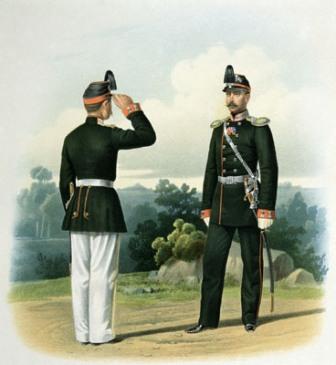 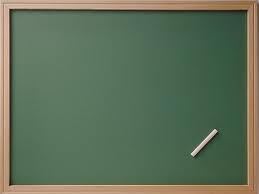 ДОМАШНЕЕ ЗАДАНИЕ: 

ПАРАГРАФ 21 – 22.